Fan: O’zbekiston tarixi
Mavzu : O’zbekistonda  konfessiyalararo munosabatlar
Reja:
1) Dinlararo bag’rikenglikning shakllanishi
2)Turli din vakillariga munosabat 
3)Islom dini va diniy ta’limga e’tibor
Dinlararo bag’rikenglikning shakllanishi
SSSR davrida O‘zbekistonda 89 masjid, 2 ta madrasa bo‘lgan bo‘lsa, 2017-yilga qadar esa 2033 ta masjid, Islom  universiteti,  Islom  instituti,   16  ta  diniy  konfessiyalar  faoliyat  yuritib keldi.
Turli din vakillariga munosabat
O‘zbekistonda  islom  dini bilan  bir  qatorda,  pravoslavlar,  baptistlar, yahudiylar, adventistlar, katoliklar, lyuteranlar, krishnaitlar, buddistlar, pyatidesyatniklar,  Iegova  shohidlari,  yangi  havvoriylar, xristian-presviterianlar singari bir qancha  din  va  mazhablar  mavjud.
Shavkat Mirziyoyev Navoiy shahridagi “Farhod” madaniyat saroyida viloyatdagi milliy madaniy markazlar vakillari bilan muloqot qildi.  ”Sizlarga maʼlumki, yurtimizdagi ahillik, totuvlikni mustahkamlashga alohida eʼtibor berayapmiz. Buning natijasida hayotingizda nimalar oʻzgardi? Nima muammolar, qanday takliflar bor? Shular haqda sizlar bilan yurakdan gaplashgani keldim, - dedi prezident.
2021-yil 13-oktabr
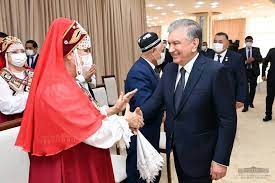 Islom dini
Bugun respublikada 16 ta diniy konfessiyaga  mansub  2238  ta  diniy  tashkilot  –  Imom  Buxoriy  nomidagi  Toshkent islom instituti, 9 ta o‘rta maxsus islom bilim yurti, pravoslav va  protestant seminariyalari faoliyat olib bormoqda.
Minor Masjidi
Minor masjidi
Toshkentda 2013-yil qurilishi boshlangan Minor masjidi 2014-yilning 1-oktabrida,  Qurbon  hayiti  kuni  ochildi.  Masjid  binosi  anʼanaviy  sharq  me’morchiligi  uslubida  qurilgan.  Uning  ikki  minorasi  va  osmon  rang  gumbazi bor. Masjid 2400 dan ortiq namozxonga moʻljallangan.